Round 1 & round 4 PRACTICE QUESTIONS
GENERAL MATHEMATICS QUESTIONS
[Speaker Notes: A) 7/8
B) 14/8 or 1 6/8
C) 8/8 or 1
D) 11/8 or 1 3/8
B, D, C, A]
Which of these numbers has the most factors?
[Speaker Notes: 24 – 1, 2, 3, 4, 6, 8, 12, 24

30 – 1, 2, 3, 5, 6, 10, 15, 30

36 – 1, 2, 3, 4, 6, 9, 12, 18, 36

47 – 1, 47]
What is the combined value of the coins 
collected by the children?
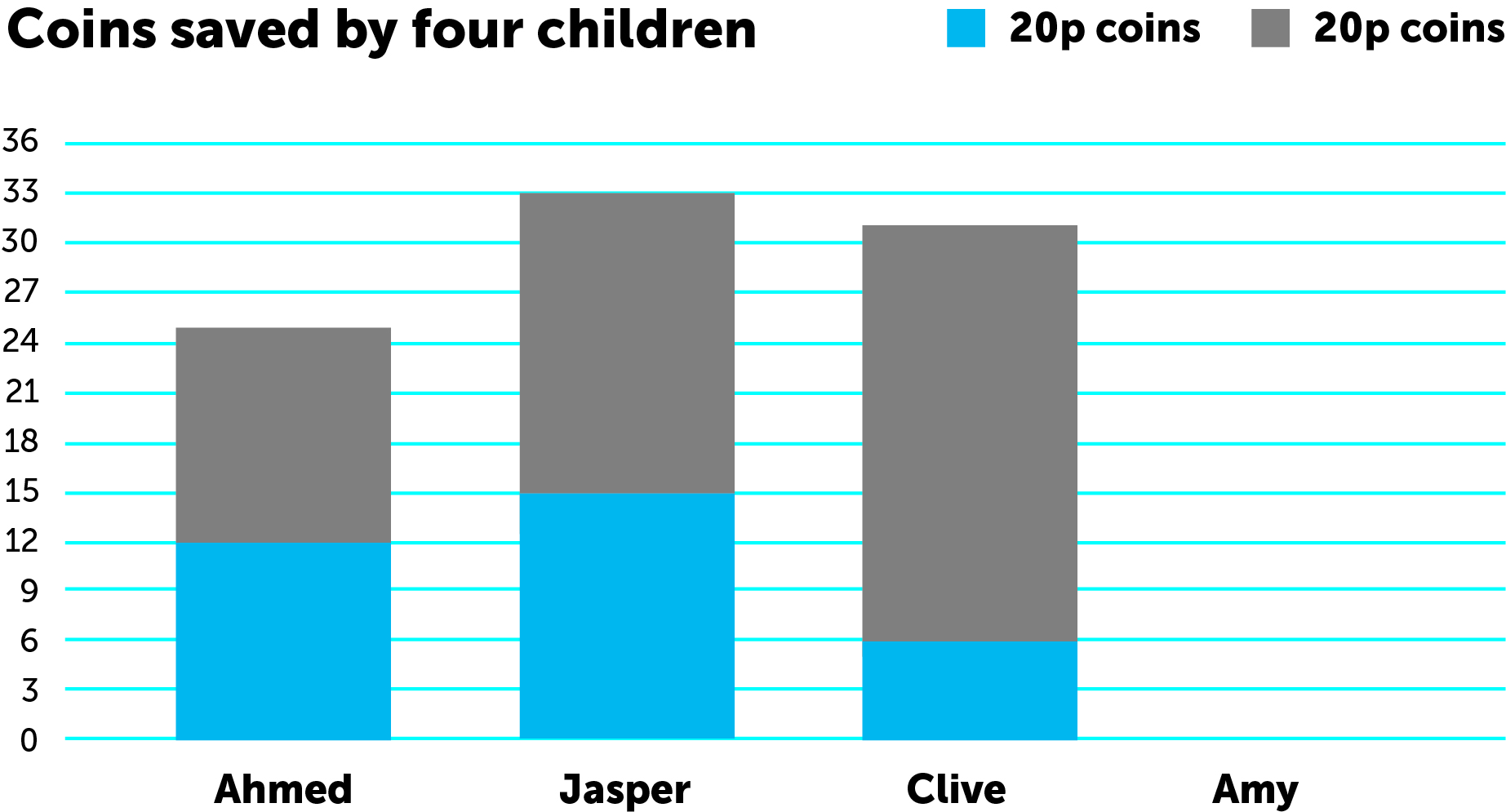 20p coins
50p coins
[Speaker Notes: Ahmed:
12 x 20p coins = £2.40
13 x 50p coins = £6.50
Total: £8.90

Jasper:
15 x 20p coins = £3.00
18 x 50p coins = £9.00
Total: £12.00

Combined value = £20.90]
Put these in order, starting with the smallest answer.
(answer in the form of D, B, A, C)

2308 + 4699
7100 ÷ 1
8003 – 3079 
825 x 9
[Speaker Notes: A) 7,007
B) 7,100
C) 4,924
D) 7,425
C, A, B, D]
The perimeter of 
this shape is 48cm.
What is the perimeter of 
this shape?
[Speaker Notes: 22 x 8 = 176cm]
The same digit is hidden by the squares. 
What is the digit?
[Speaker Notes: 6281 – 2469 = 3812

Missing digit – 2]
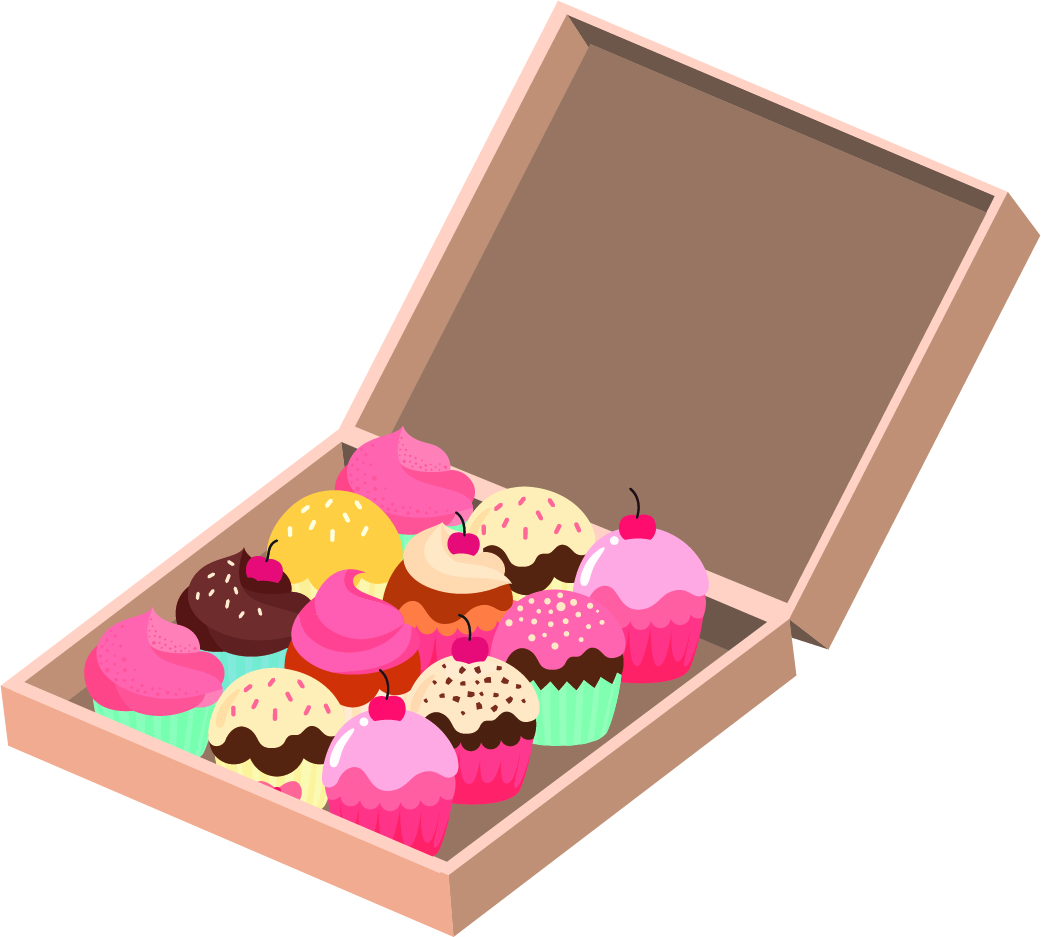 £18
[Speaker Notes: £18 + £6 = £24

Cost per cupcake = £1]
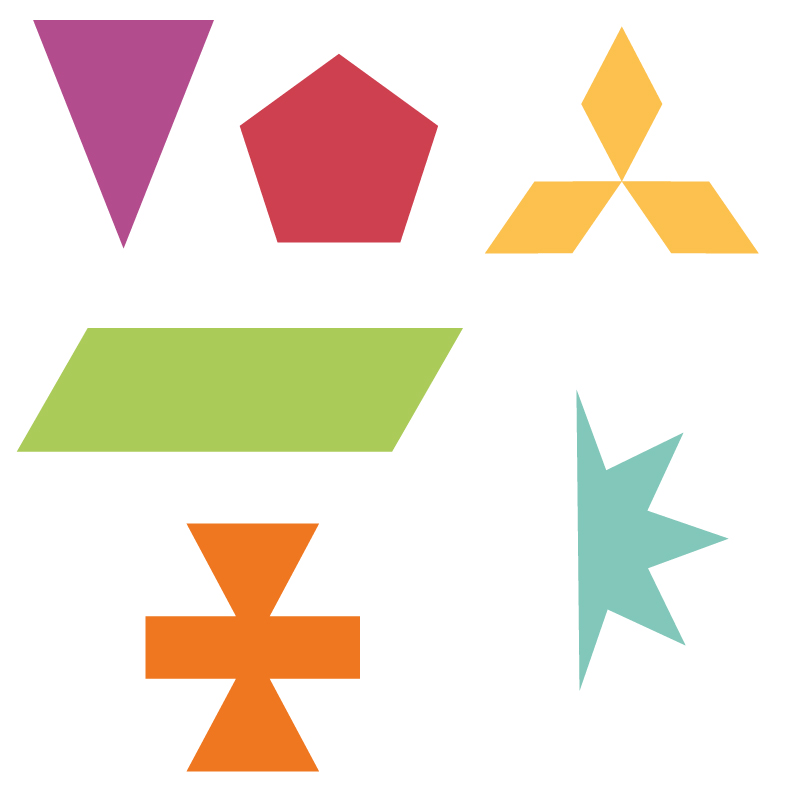 B
A
C
Which shape has the most lines of symmetry?

Answer using the shape letter.
D
F
E
[Speaker Notes: Lines of symmetry:
A has 1
B has 5
C has 3
D has 0
E has 2
F has 1

B has the most.]
Round 2 PRACTICE QUESTIONS
THE ESTIMATION ROUND
Estimate how much water is in all 4 glasses altogether.
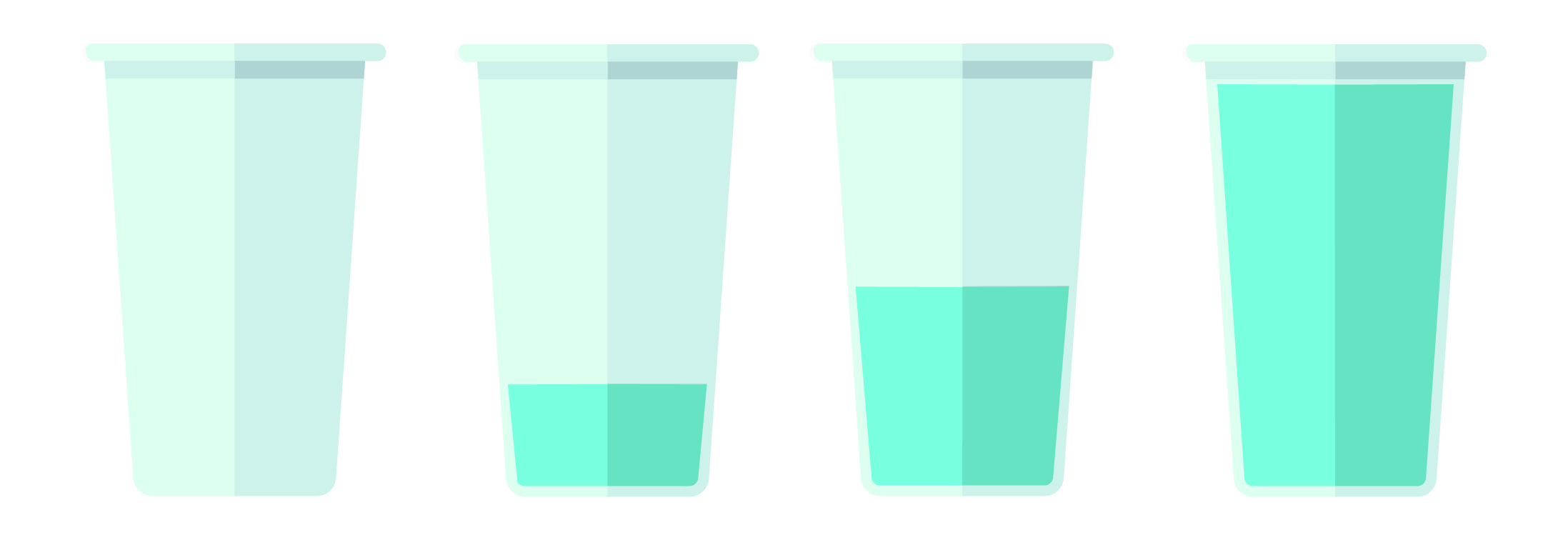 125ml
[Speaker Notes: Cup 1 = 0 ml

Cup 2 = approx. 60 ml

Cup 3 = 125 ml

Cup 4 = approx. 260 ml

Approx total = 445 ml]
What is the value at point W on this zigzag number line?
2.63
154
W
P
2.46
[Speaker Notes: W = approx. 2.97]
Round 3 (PRE-ROUND) PRACTICE QUESTION
SPOT THAT SHAPE!
How many quadrilaterals are in the picture?
How many quadrilaterals are in the picture?
J
F
E
A – B – G – F – A
A- B – J – F – A
A – B – H – G – A
A – B – H – F – A   
A – B – C – G – A
A – B – C – F – A 

A – G – J – F – A
A – I – E – F – A 

B – C – D – I – B 
B – I – E – J – B 

C – D – I – H – C 
C – D – I – G – C 

I – E – J – G – I 
I – E – F – G – I
I
G
A
H
D
B
C
There are 14 quadrilaterals in the picture.
How many quadrilaterals are in the picture?
There are 14 quadrilaterals 
in the picture.